Ethics Standards 
& Practices
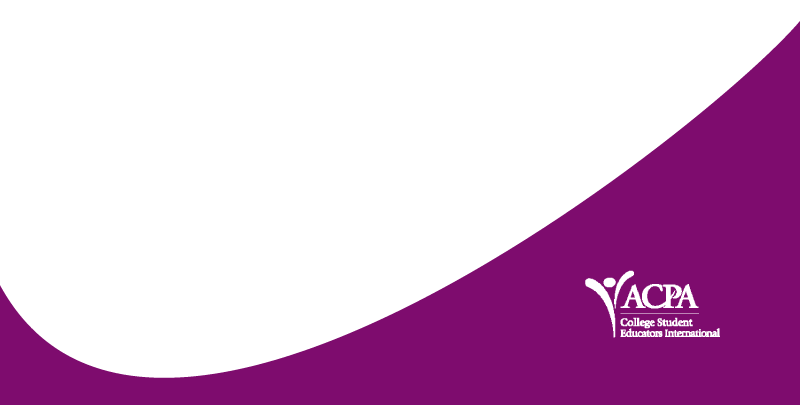 Developed by the Ethics Committee of ACPA
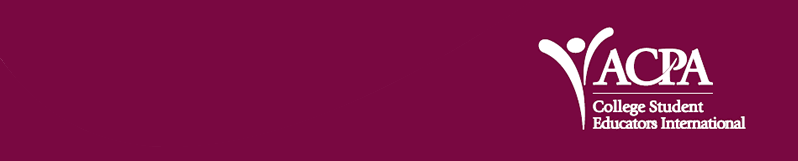 Ethical Standard #1: 
Professional Responsibility and Competence
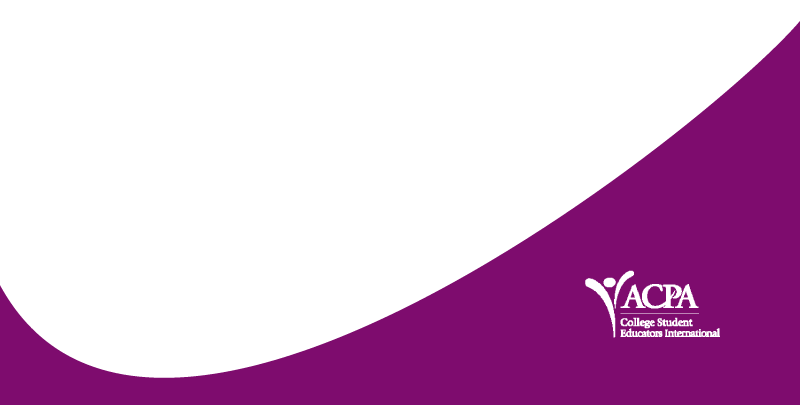 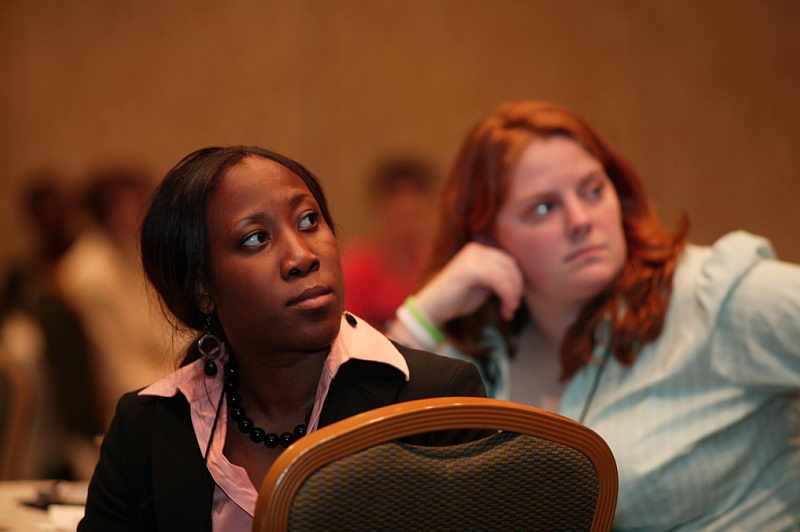 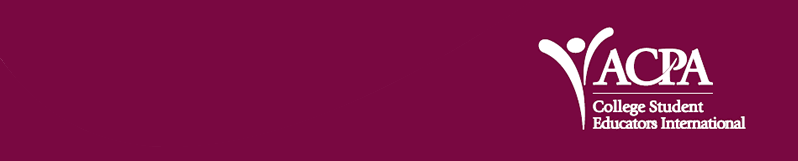 Student affairs professionals perform myriad tasks and roles within their professional lives: advisors, consultants, counselors, programmers, researchers, teachers, advocates for students, and advancers of their profession. 

In addition, they work with multiple audiences – students, faculty, administrators, community members, and student affairs colleagues. 

Therefore, student affairs professionals are expected to be competent in performing all of these roles within any given context. Student affairs professionals are also responsible for consequences that may arise from the decisions they make or lack thereof.
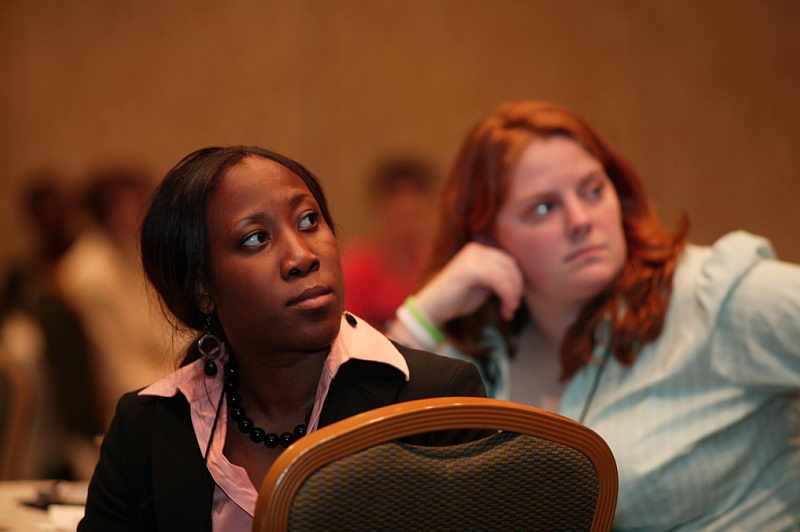 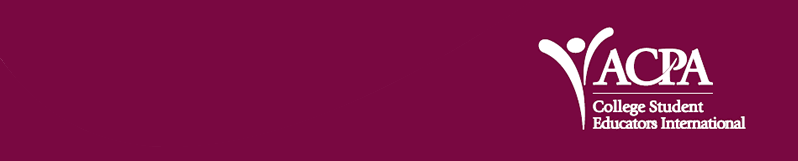 Guidelines for achieving the expectation of professional competence and responsibility as outlined in the ACPA Statement of Ethical Principles & Standards are summarized below.

Adopting a personal value system, in congruence with the values of the profession, and act in accordance with this value system in all professional endeavors and activities
Modeling competence and responsibility for students and other professionals, particularly new professionals
Engaging within the profession through involvement in association and professional development activities
Continually working to update and enhance skills and knowledge
Be willing to admit when lacking in competence and seek assistance
Representing self honestly in all activities, including employment searches for self and others
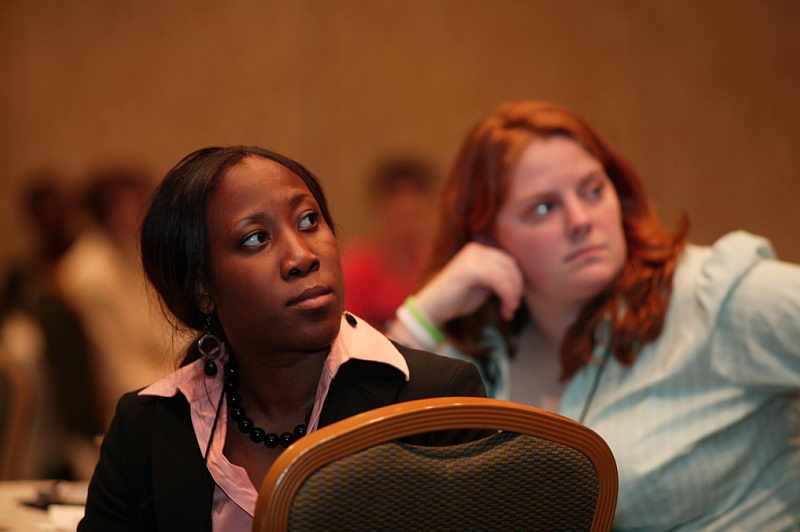 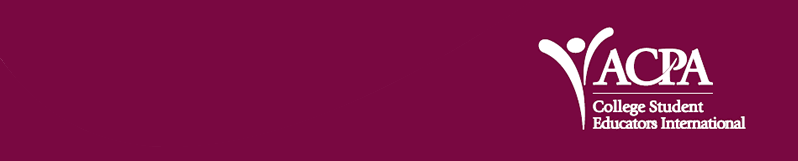 Ethical Dilemma related to Professional Responsibility and Competence

You are a mid-level student affairs professional who works within student activities and leadership programming, and you have been a professional for 15 years. You have been invited to lead a session of a student development theory course in your institution’s Student Affairs master’s degree program. The professor asked you to discuss how you use student development theory to inform the leadership development series, which has as part of its purpose to help students “develop academically, personally, emotionally, and professionally.” You spend a few days preparing for the class session by looking through the texts you used in your master’s program. 
During the class session, you discuss Perry’s model of cognitive development as informing the use of purposeful confrontation of students’ beliefs and activities, which “force” students to think differently. You also discuss basing the program on Chickering’s seven vectors to ensure that students will develop their identities and interpersonal relationships in a progressive manner. 
At this point in the conversation, the students in the class ask you what you do differently for men and women and how you ensure that students of color and LGBT students are having their needs met. They list several theorists, some of whom you are familiar with and some you have only heard of in passing.
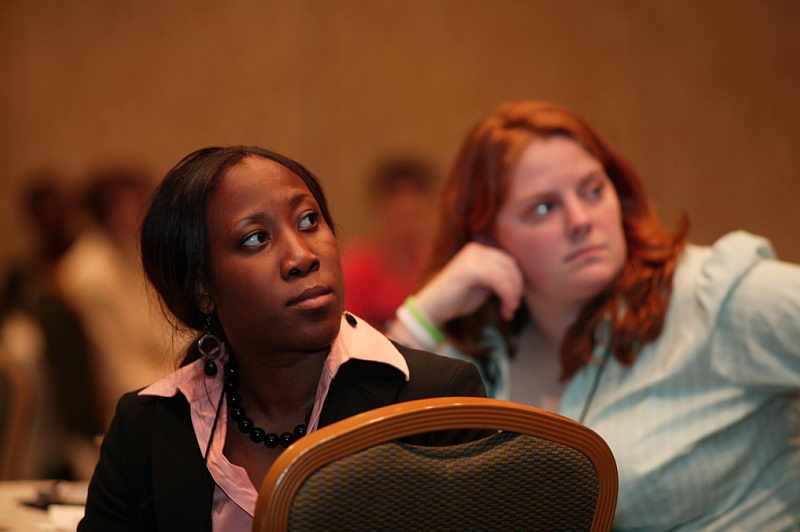 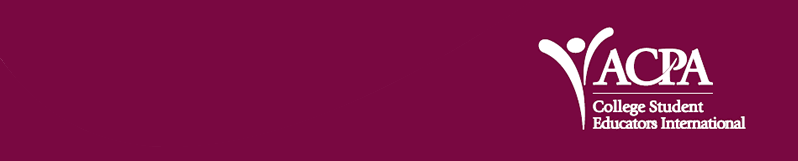 Ethical Dilemma Follow-up Questions

What do you do in this situation? 

How do you answer the students’ questions?

What, if anything, could/should you have been doing to avoid such a situation?

How can you use this situation as a professional development opportunity (for you and others)?

Why is this example an ethical dilemma?

What future action should you take as a result of this situation?
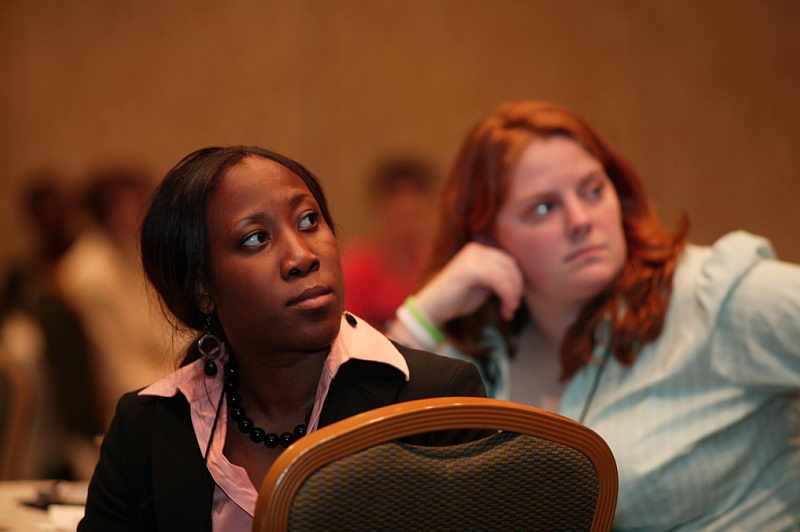 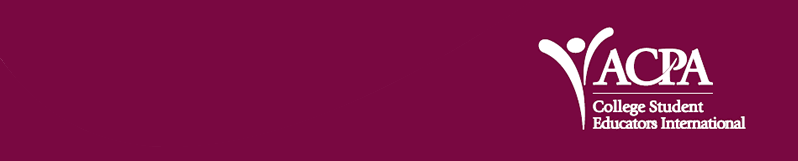 Discussion Questions for Ethical Standard #1: 
Professional Responsibility and Competence

What does it mean to adopt a personal set of values in congruence with a larger set of values? Is this inherently contradictory? How might this be done and what ramifications does it have for a professional?
How can you model competence and responsibility?
What is necessary to ensure your continuing competence in all areas your professional experience? Is this possible?
What can we do in times of incompetence to ensure ethical practice and professional development (for more than just one’s self)?
What does it mean to represent one’s self in an accurate manner? What consequences might arise if this is not done?
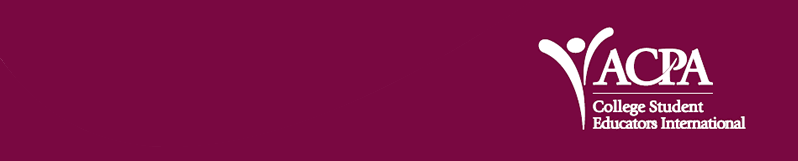 Ethical Standard #2: 
Student Learning and Development
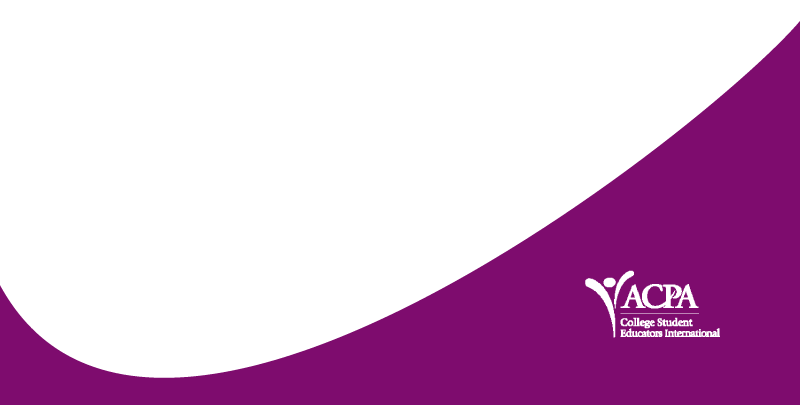 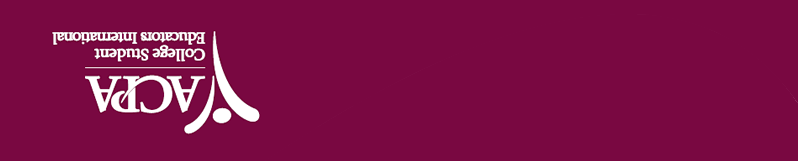 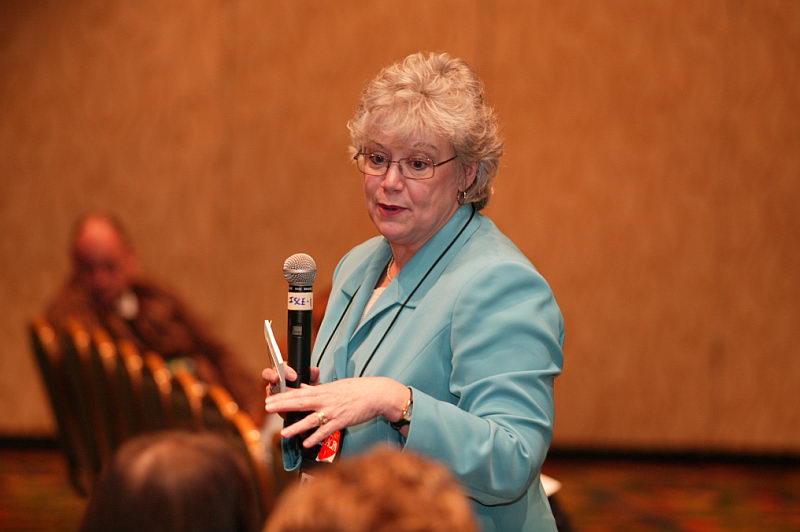 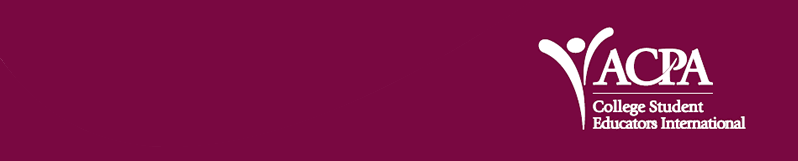 Student learning and development are the broad, primary missions of all institutions of higher education. These missions bridge all areas of institutional life, however, student affairs educators are in unique positions to aid and contribute to students’ learning and development in cognitive, physical, moral, social, emotional, spiritual, personal, career, and intellectual dimensions. For student affairs educators to meet these high expectations, they are expected to adhere to several tenets or guidelines for practice.
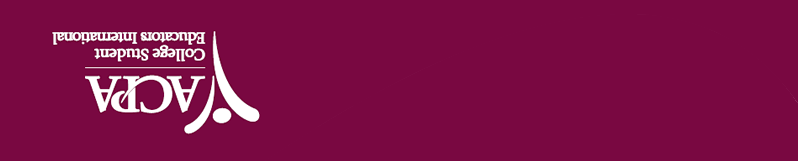 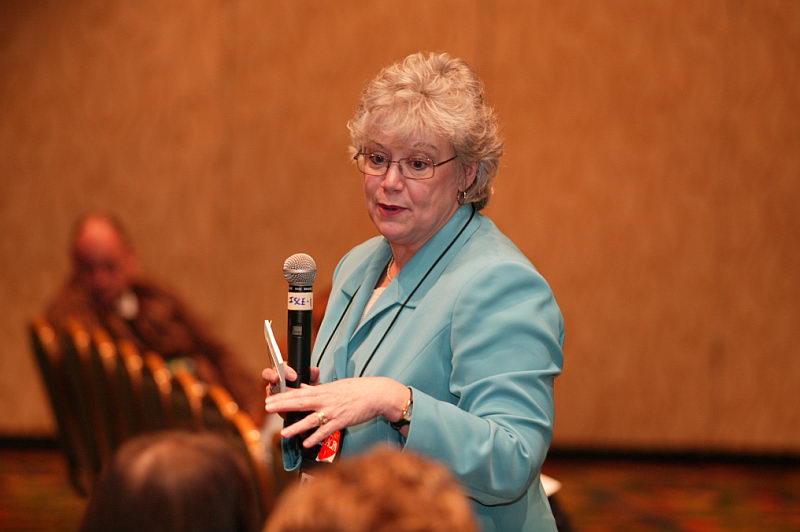 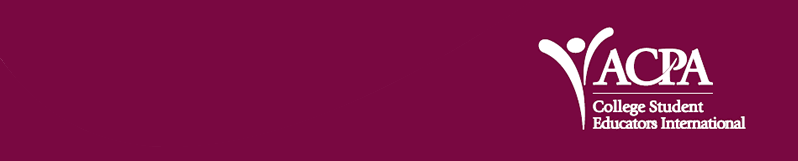 These guidelines as outlined in the ACPA Statement of Ethical Principles & Standards are summarized below.
Treatment of & interaction with students in a professional & developmental manner
Purposefully planning programs & interventions using developmental theory as a guide
Developing multicultural competence in oneself and aiding this development in others
Knowledge of and sensitivity to individual differences and the effect of these on student development and learning
Knowing when students’ needs are beyond one’s knowledge & expertise and referring students to appropriate venues for assistance
Ensure that graduate preparation programs provide adequate training in developmental theory and practice
Supervision includes discussion of developmental and theoretical practices
Creation and assessment of theoretically-grounded learning/development outcomes for undergraduate students and graduate students
Appropriate and ethical use of existing and original research and literature
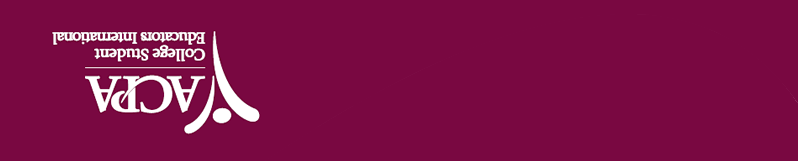 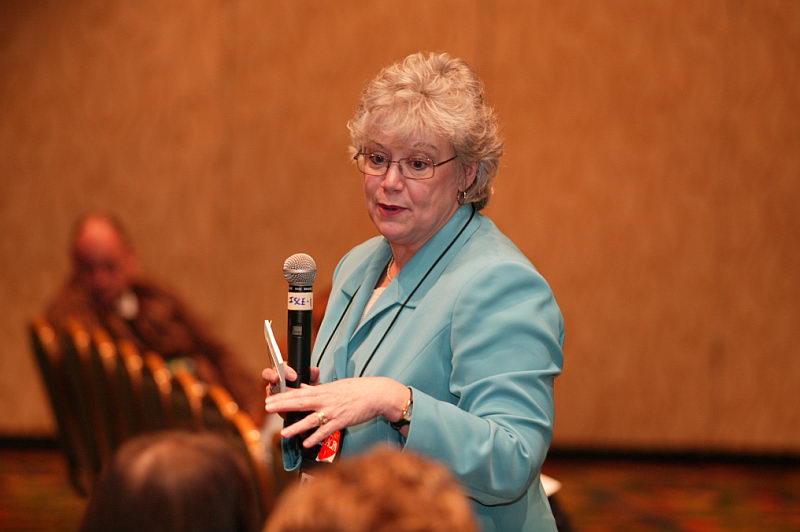 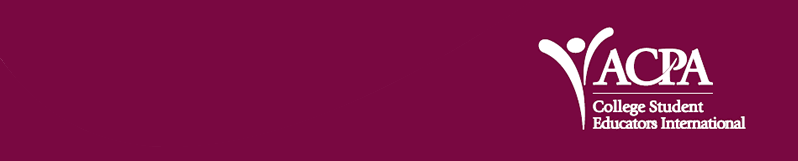 Ethical Dilemma Related to Student Learning and Development

You are a residence hall director in a co-ed hall and are in your fourth year at your college. Your residence hall houses a multicultural living-learning program. In the past few weeks, you have noticed that more doors in the hall have been decorated with signs and pictures that depict anti-American slogans as well as slogans that champion particular ethnic and national groups. Students (including RAs) have customarily expressed themselves through door decoration, but this year, the students seem to be particularly vehement in their views and expression, but in your opinion, not violent or threatening. Yesterday, three White students came to you and indicated that they are offended by some of the pictures and slogans on the doors that the three students think indicate that one race or country is better than another (examples: a “Black Power” poster, or a sign that says, “Americans should stay home and fix their own problems,” or a bumper sticker that says, “Life is better in Spain”). The three White students want you to tell the students to remove the door decorations.
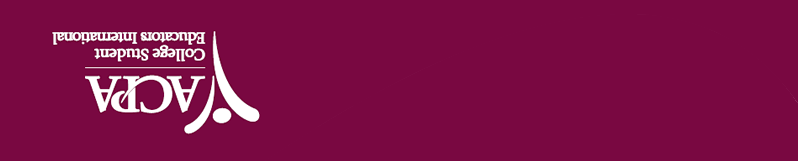 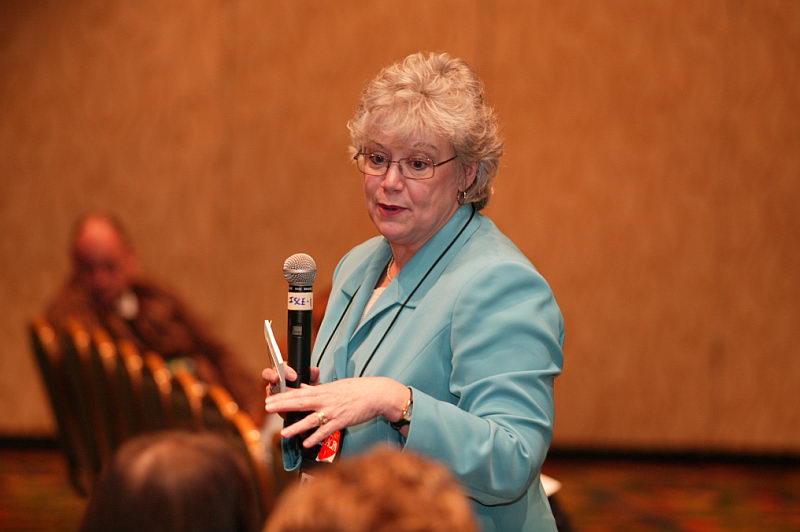 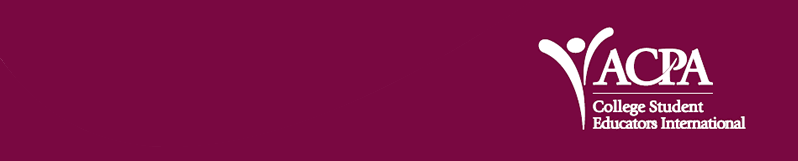 Ethical Dilemma Follow-up Questions

What do you do in this situation?
What, if anything, could/should you have done before these students came to your office?
How can you use this situation to encourage student development and learning?
Why is this example an ethical dilemma?
Whose needs or feelings do you consider most closely? Is this even an appropriate question?
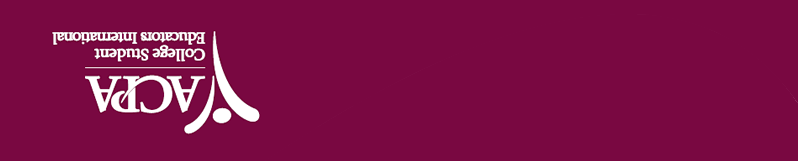 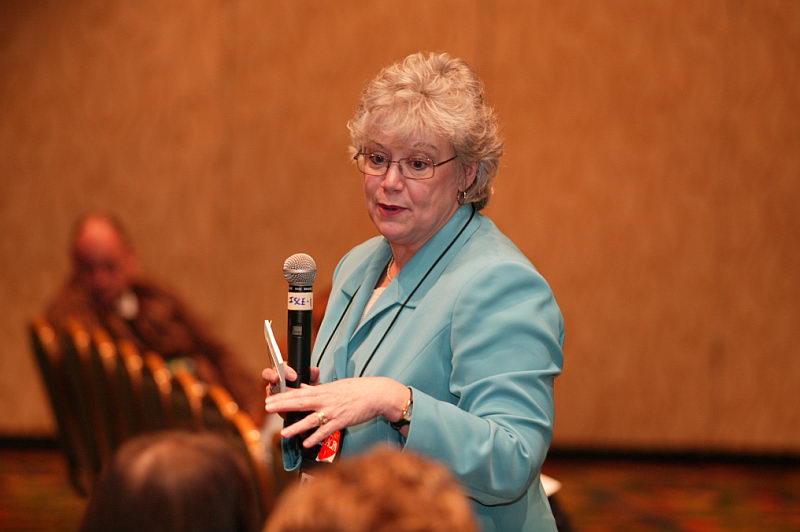 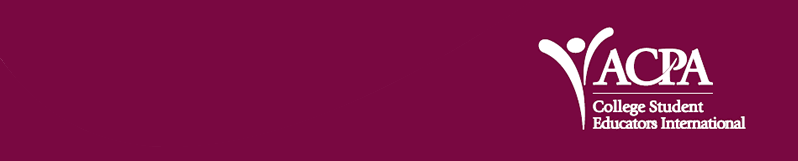 Discussion Questions for Ethical Standard #2: 
Student Learning and Development

What is an “appropriate” relationship to have with undergraduate or graduate students whom you supervise or advise? How about those whom you do not supervise or advise?
What do you do if you are serving several students with competing needs? (what if money, time, or other resources are tight?)
How can you create one program that will serve students at differing developmental levels but still respect all at their particular levels?
When should you allow your personal viewpoint to guide your interactions with students?
What is multicultural competence, and how do you achieve it? How do you help your students achieve it?
What types of conversations should you have with students prior to their participation in a purposeful intervention to aid development in some manner?
Who should determine what is “offensive” and how should this be done?
How do/can you use theory to guide your practice?
What are the steps to conducting ethical assessments and research on your campus?
What are the appropriate uses of existing and original research and literature?
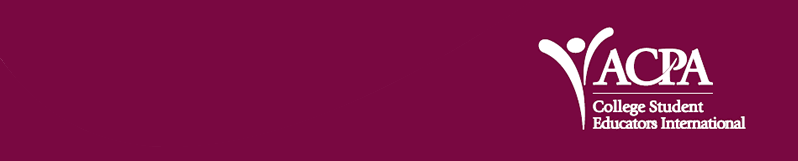 Ethical Standard #3: 
Responsibility to the Institution
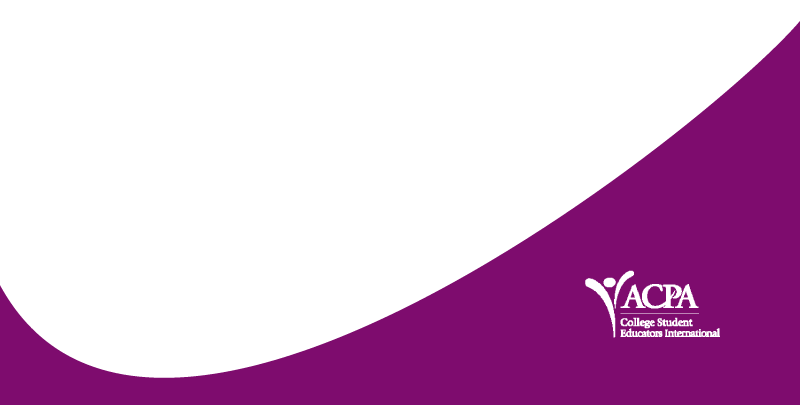 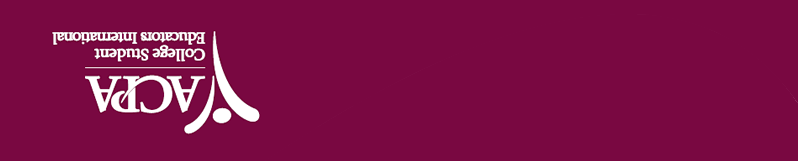 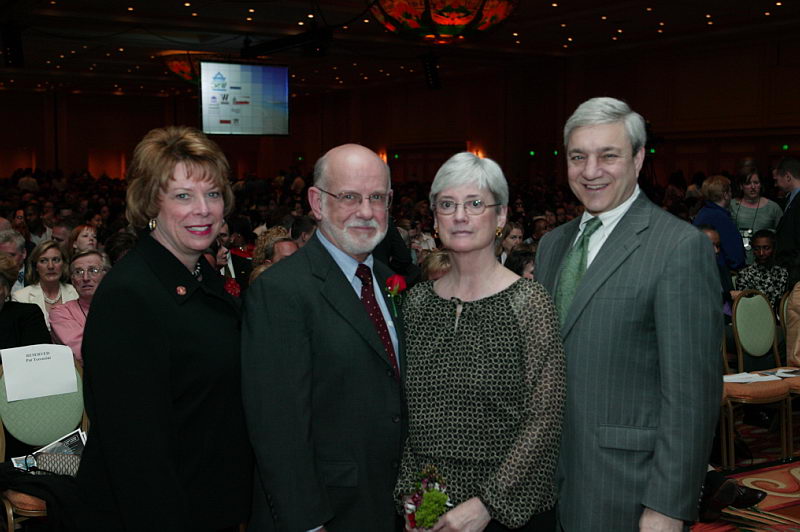 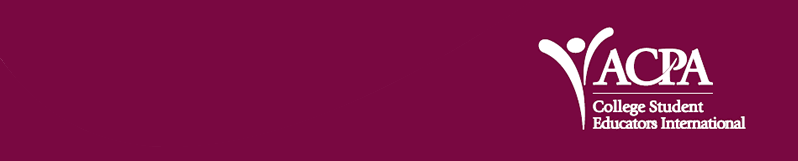 Not all student affairs positions and divisions operate with identical purposes and practices. Individual institutions and institutional cultures provide the context for student affairs practice through mission statements, policies, and structure. Student affairs professionals are responsible for promoting the mission and goals of the institution in their daily work. However, student affairs professionals must balance these aims with their own and professional goals, values, and training.
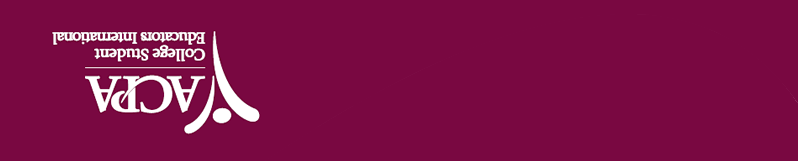 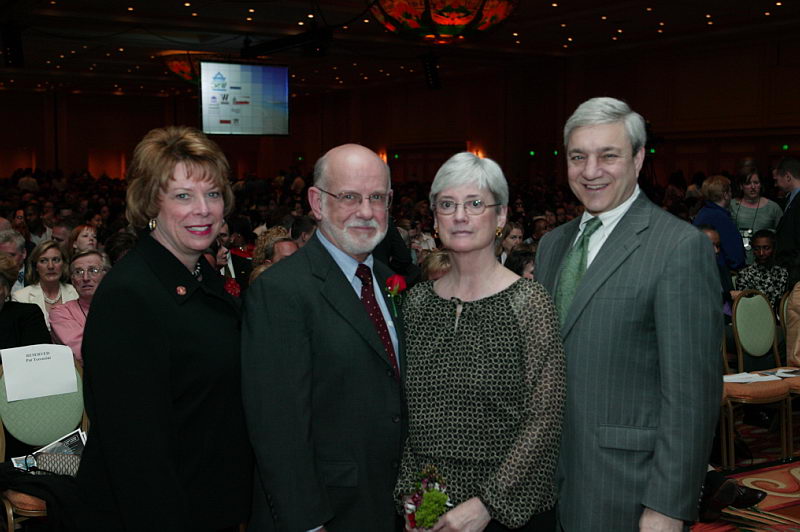 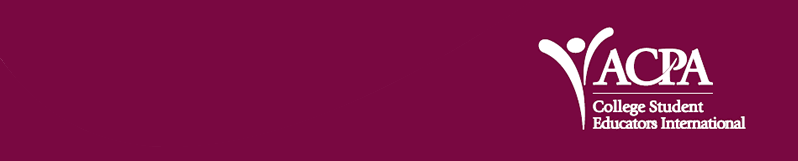 Guidelines for achieving the balance of responsibility to the institution and to the profession as outlined in the ACPA Statement of Ethical Principles & Standards are summarized below.

Support the institutional mission and abide by its policies and procedures
Publicly disseminate purposes and guidelines for all programs and services and assess these regularly and rigorously. Disseminate accurate results of program assessments to relevant members of the community.
When in disagreement with institutional policies and practices, seek appropriate means to discuss and remedy the situation
Hold others (professionals, faculty, and students) accountable for promoting the institutional mission and abiding by policies and procedures
Show respect for all at all times
Maintain appropriate relationships with colleagues and students and encourage others to do the same
Maintain ethicality, professionalism, and appropriate levels of disclosure in all hiring situations and help educate others on the same
Define and evaluate job performance within the purview of the institutional mission and do so publicly or with relevant personnel
Be fair and timely in assessments and feedback of colleagues and supervisees
Be responsible for all areas over which one has oversight – finances, facilities, and personnel
Do not act for personal gain, and remove one’s self from situations in which a conflict of interest arises
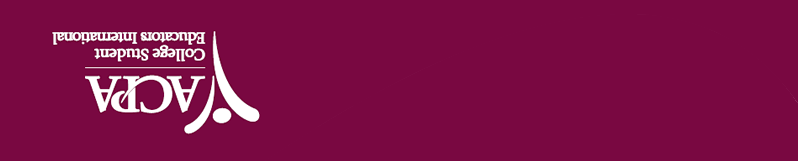 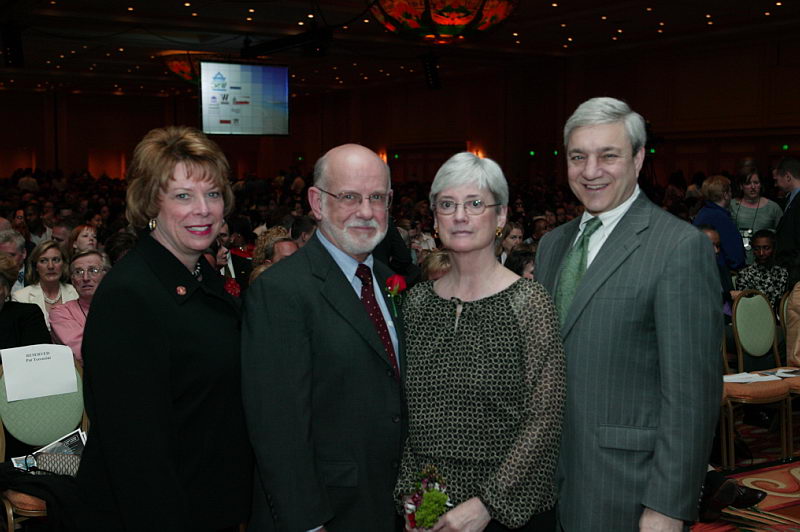 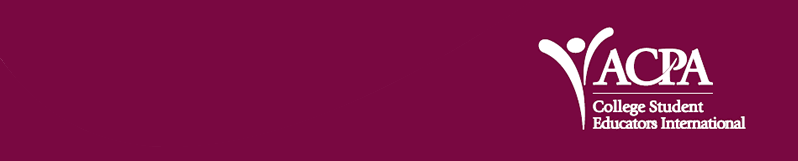 Ethical Dilemma Related to Responsibility to the Institution

You are a residence hall director with responsibility for adjudicating minor offenses in your hall as well as responsibility for overseeing student organization operations. You have worked hard to create strong working relationships with your RA staff, students in your hall, and the leaders of student organizations. 

At the end of the last academic year, two separate incidents occurred in which several students were arrested for dealing drugs and several other students were hospitalized as a result of an over-intoxication while at an “illegal” party in a residence hall room. These two incidents resulted in the mandate from trustees to strengthen institution policies regarding drug and alcohol use. A few weeks before classes started this fall, the new policy was passed and disseminated to the campus community. 

Continued on following slide…
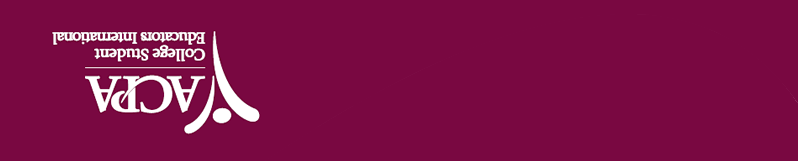 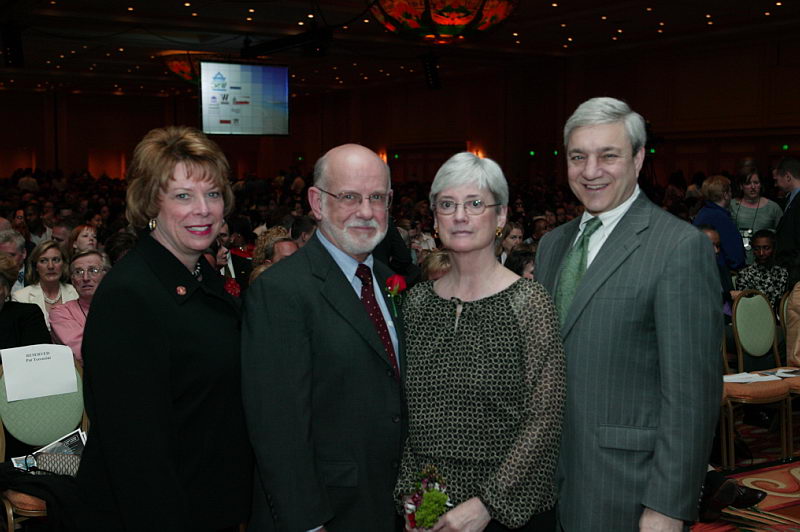 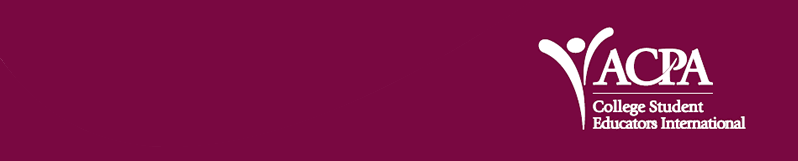 The former policy stated that students caught using or in possession of drugs or underage alcohol use would be referred to counseling and put on probation and subsequent citations judged based on context and harm to self or others. The new policy stipulates that any student caught in possession, using, or selling drugs will be suspended from the institution for at least one year. Students cited for underage drinking three times in their college careers will be suspended indefinitely, and if harm to others occurs as a result of alcohol use, a student will be suspended for one year.

You do not agree with the new policy because you think that student affairs professionals and counselors can help students think through their choices. By suspending students, you believe the learning opportunity is lost. Some of your other colleagues agree with you on this point. When your students and RA staff return to campus, many of them are also complaining to you about the unfairness of the new policy. They want to know what you think about the policies and why they changed. You even hear some students say that the policy will not affect their behavior at all.
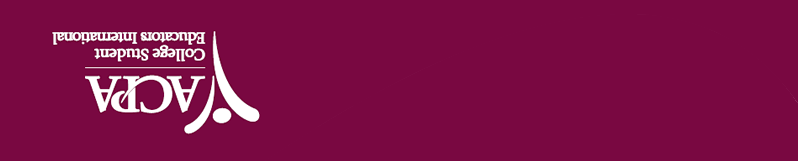 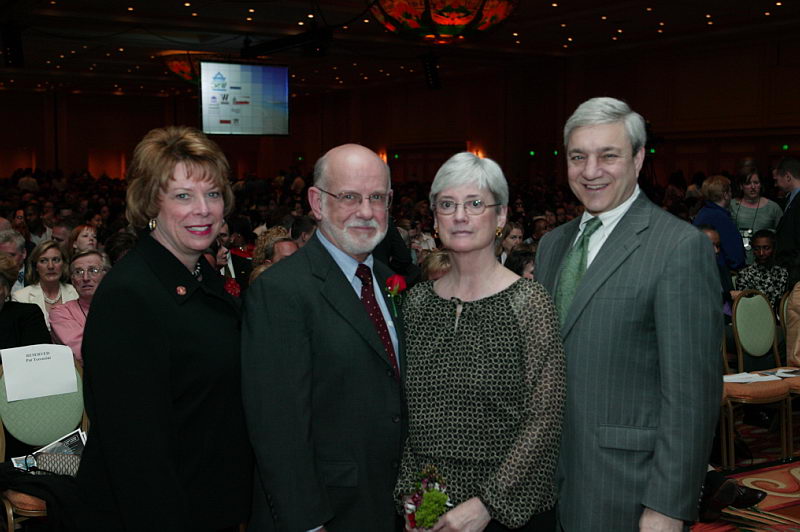 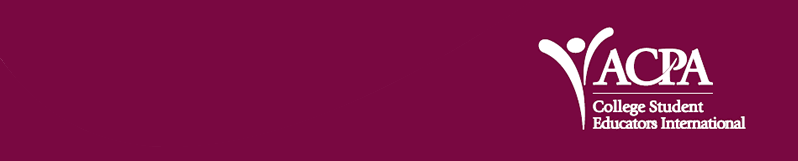 Ethical Dilemma Follow-up Questions

What do you do in this situation?
What, if anything, could/should you have done before the policy was passed?
What types of conversations should/can you have with your students?
How can you use this situation to encourage student development and learning?
Why is this example an ethical dilemma?
What action(s) are you going to take as a result of the policy change?
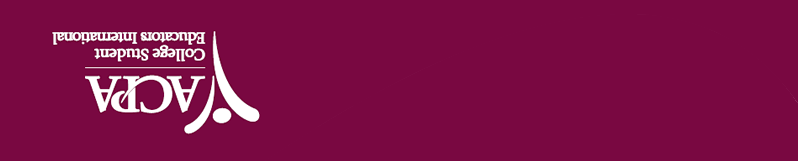 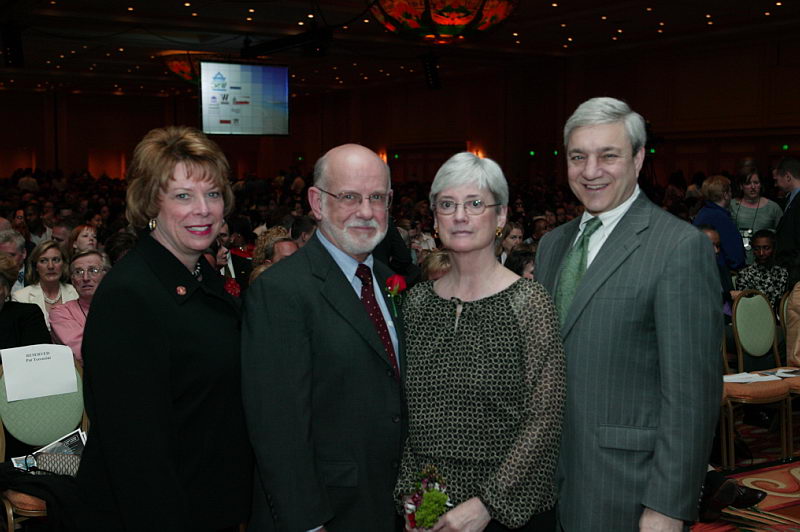 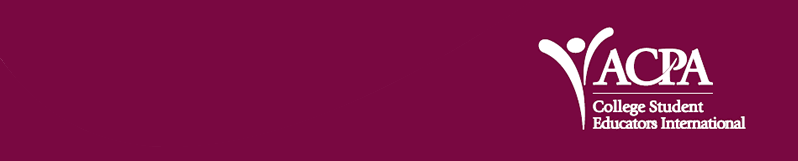 Discussion Questions for Ethical Standard #3: 
Responsibility to the Institution

How does the standard of responsibility to the institution affect your contribution to the institution?
What does it mean to support the mission and goals of the institution?
How do you balance your personal and/or professional goals and purpose with those of the institution? What if these differ too much?
How do you help students and others understand institutional goals, policies, and purposes?
What responsibilities do you have to staff you supervise? Why?
What is your role with regard to faculty and other administrators?
What are common unethical practices that occur in hiring situations? How may these be avoided? Why are these practices unethical?
What does it mean to conduct assessment and evaluation in a public manner?
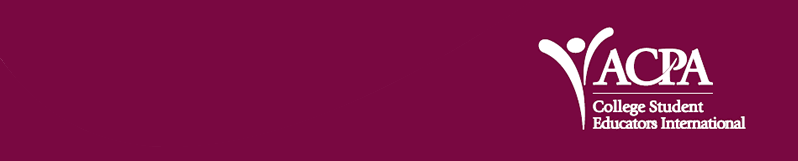 Ethical Standard #4: 
Responsibility to Society
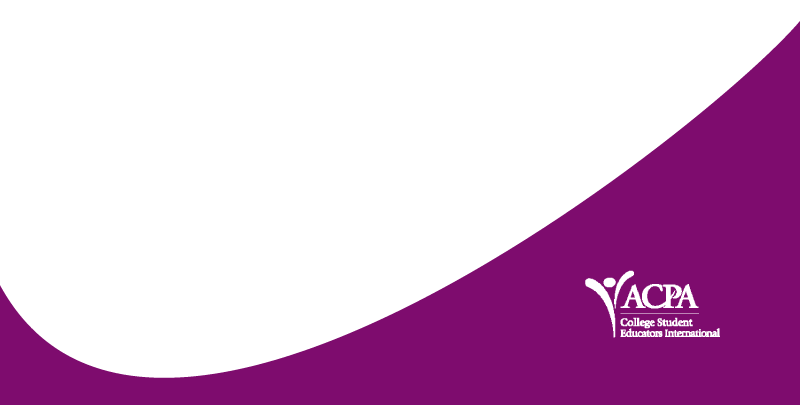 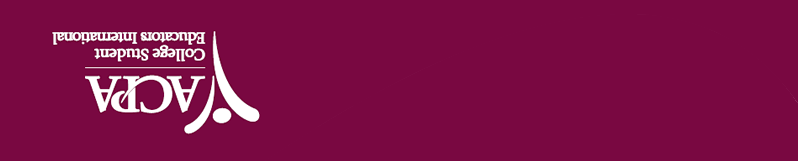 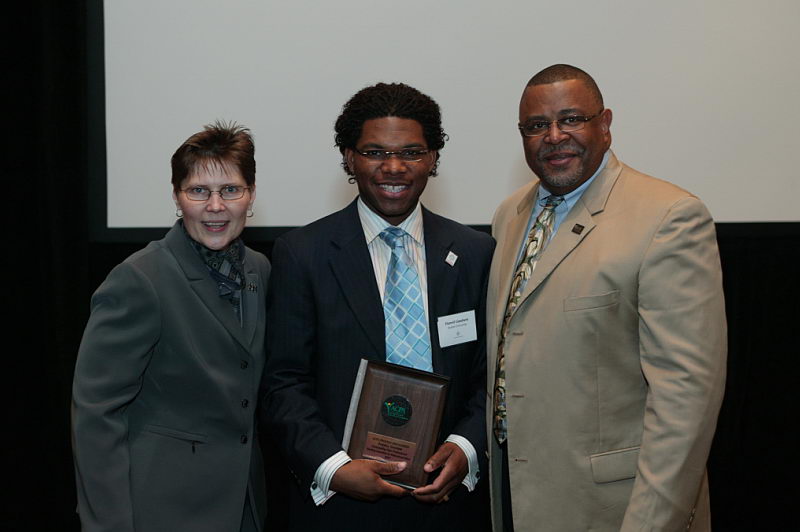 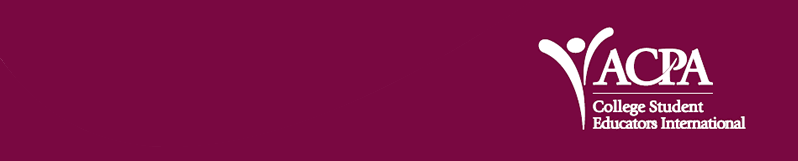 Student affairs professionals recognize that their roles extend beyond the college or university to the communities in which they live as well as the global society. As such, student affairs professionals are expected to be engaged citizens in their communities. Engaged citizenship for student affairs professionals requires that one not only respects all others and individual differences but that one also be an advocate for social justice action. Student affairs educators must actively work to promote the benefits all people experience through interactions with those different from themselves.
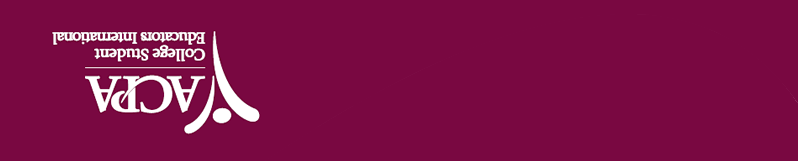 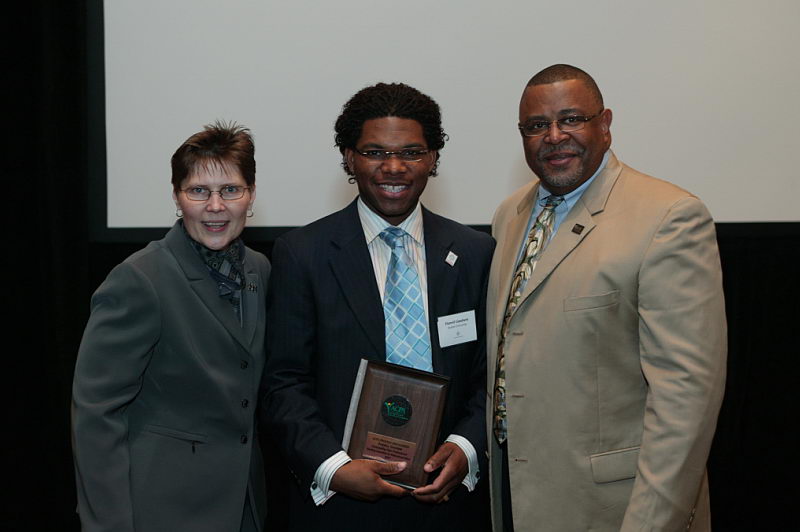 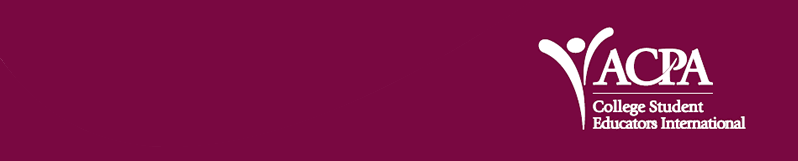 Guidelines for being an engaged citizen who is responsible to the community and respectful of diversity as outlined in the ACPA Statement of Ethical Principles & Standards are summarized below.

Do not discriminate on the basis of any quality, characteristic, or belief that differentiates one human being from another
Modeling non-discriminatory behavior and appropriate confrontation for colleagues and students
Promoting acceptance of and engagement with others in all interactions with students and respectfully challenge others’ discriminatory or unaccepting beliefs
Actively working to point out and end discriminatory behaviors and policies
Encouraging students to be engaged in the community
Modeling community engagement for students and colleagues
Act appropriately within the context of the community and its norms
Recognizing when conflicting moral standards exist and working to maintain peaceful action and legal behaviors
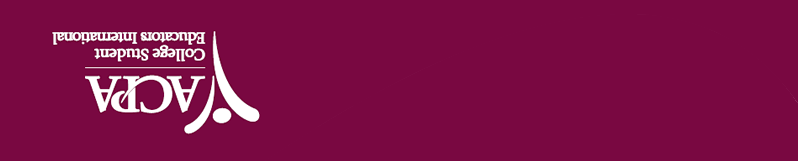 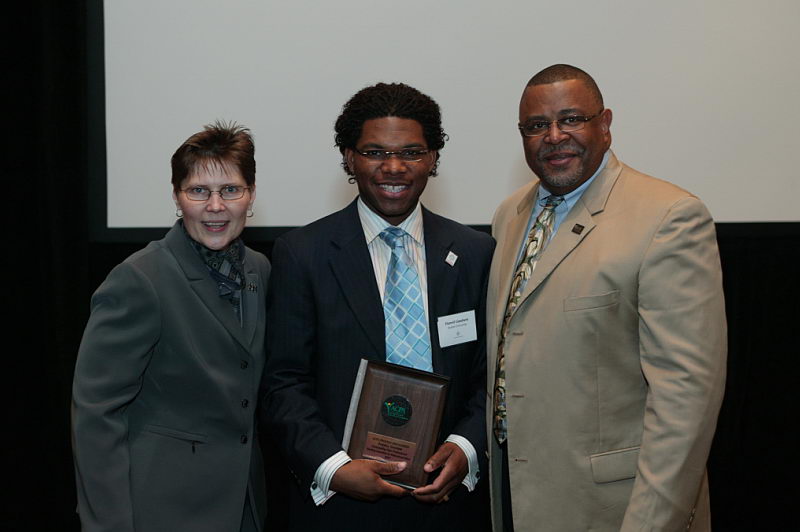 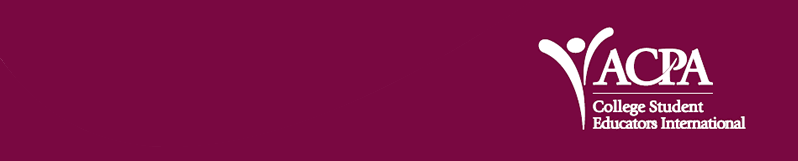 Ethical Dilemma related to Responsibility to Society

You have been in your job as a student affairs professional in an office of diversity and equity for less than one year. Your students come to you one afternoon with the idea to have a large-scale “diversity day” to promote understanding across difference among students and faculty. Your students propose to have educational and social programming such as academic debates about equity issues; a cultural fair to educate on differing religions, ethnicities, and gender identities; movies that explore issues of race, class, and gender; and social events where people can showcase talents and get to know one another. The students also want to invite local community and school groups to participate in the event. You think this is a great idea and experienced a similar type of program while in your master’s degree program. 
The students begin to plan the event, and within a few weeks, the vice president asks to meet with you about the program. She indicates to you that some members of the community are not happy with the proposed event because they do not want their children exposed to some of the activities and ideas proposed to be a part of the diversity day. The vice president thinks that the program is a good idea but wants you to figure out how to make it happen without upsetting the community members anymore than they already are.
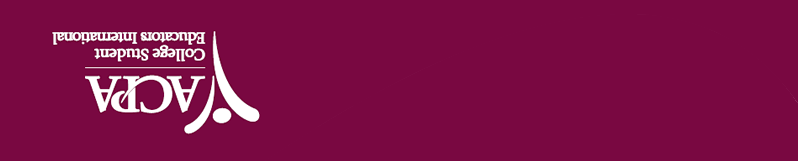 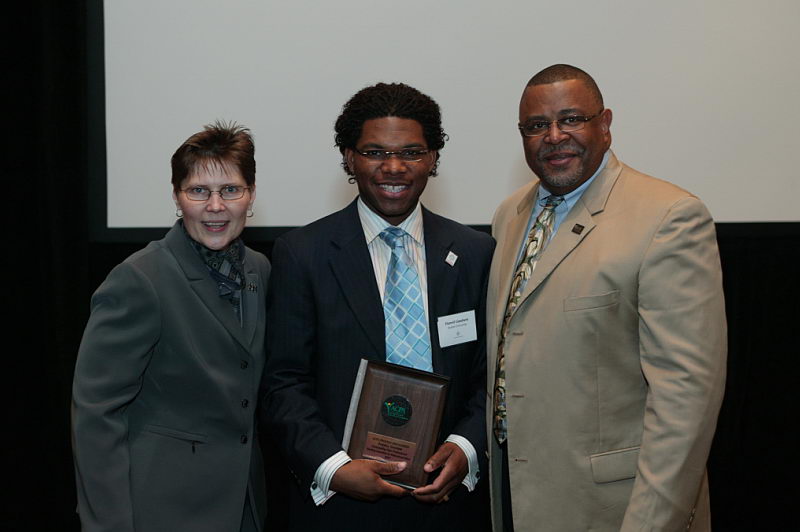 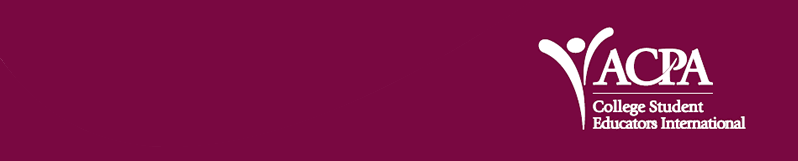 Ethical Dilemma Follow-up Questions

What do you do in this situation?
What, if anything, could/should you have done before the program planning began?
What types of conversations should/can you have with your students?
How can you use this situation to encourage student development and learning?
How do you promote acceptance and social justice while addressing the concerns of community members?
Why is this example an ethical dilemma?
What action(s) are you going to take as a result of your discussion with the vice president?
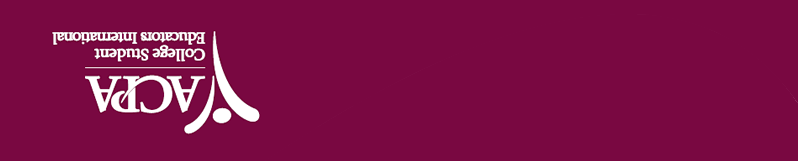 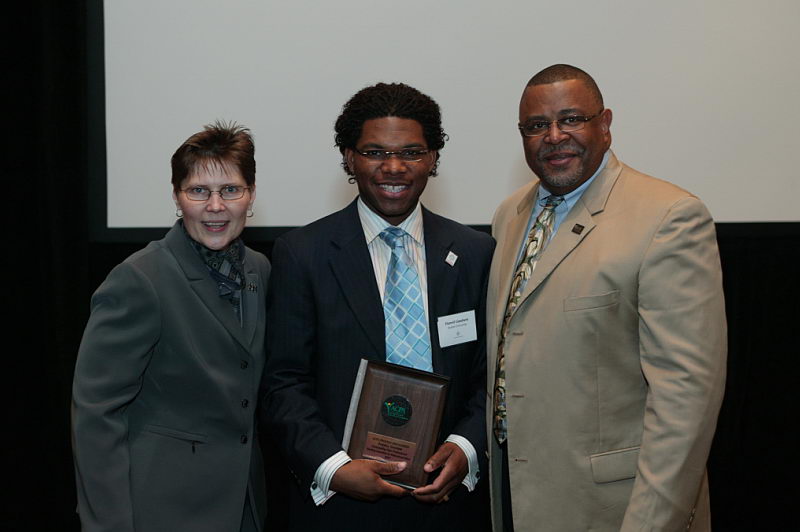 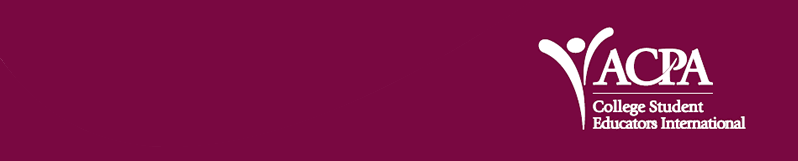 Discussion Questions for Ethical Standard #4: 
Responsibility to the Community

How do you define citizenship? Good citizenship?
What does social justice mean? 
What social justice issues are you most passionate about? Why?
What do you do when your personal beliefs about citizenships, social justice, and diversity are different than your students’ beliefs?  Your colleagues’ beliefs?  Your institution’s “beliefs”?  The community’s beliefs?
How do you “teach” responsible citizenship? 
How can you promote acceptance of others while respecting others’ beliefs?
How/why do the concepts of “diversity” and “responsibility to society” relate? 
What does it mean to be responsible to the global community? Why are you responsible to the global community?
Thank You!

Questions, Comments?
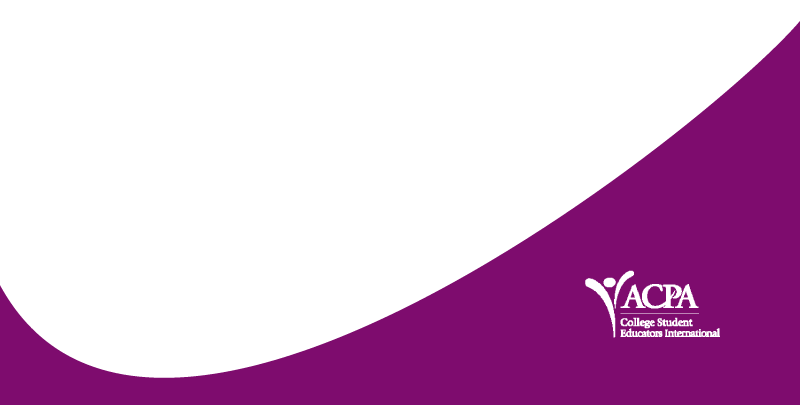